Learning,teaching&STUDyING
Pavel Svačina
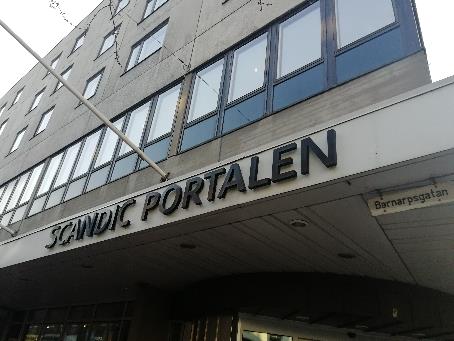 railway station (below, but we arrrived by bus), then we were checked in the hotel Scandic Portalen nearby the station
First views in Jönköping
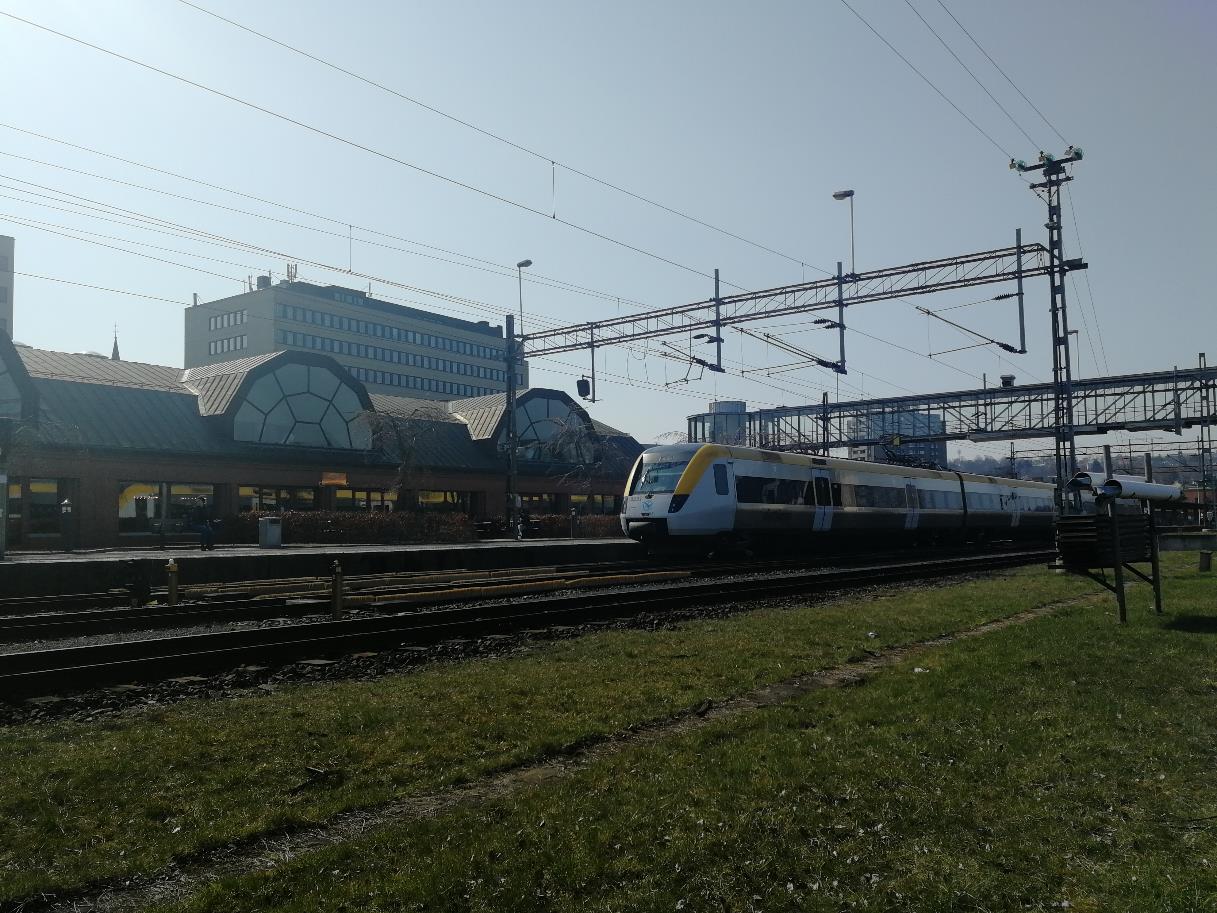 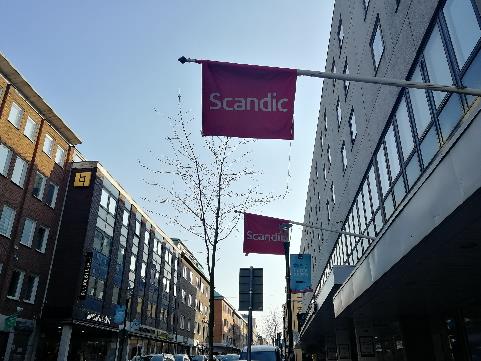 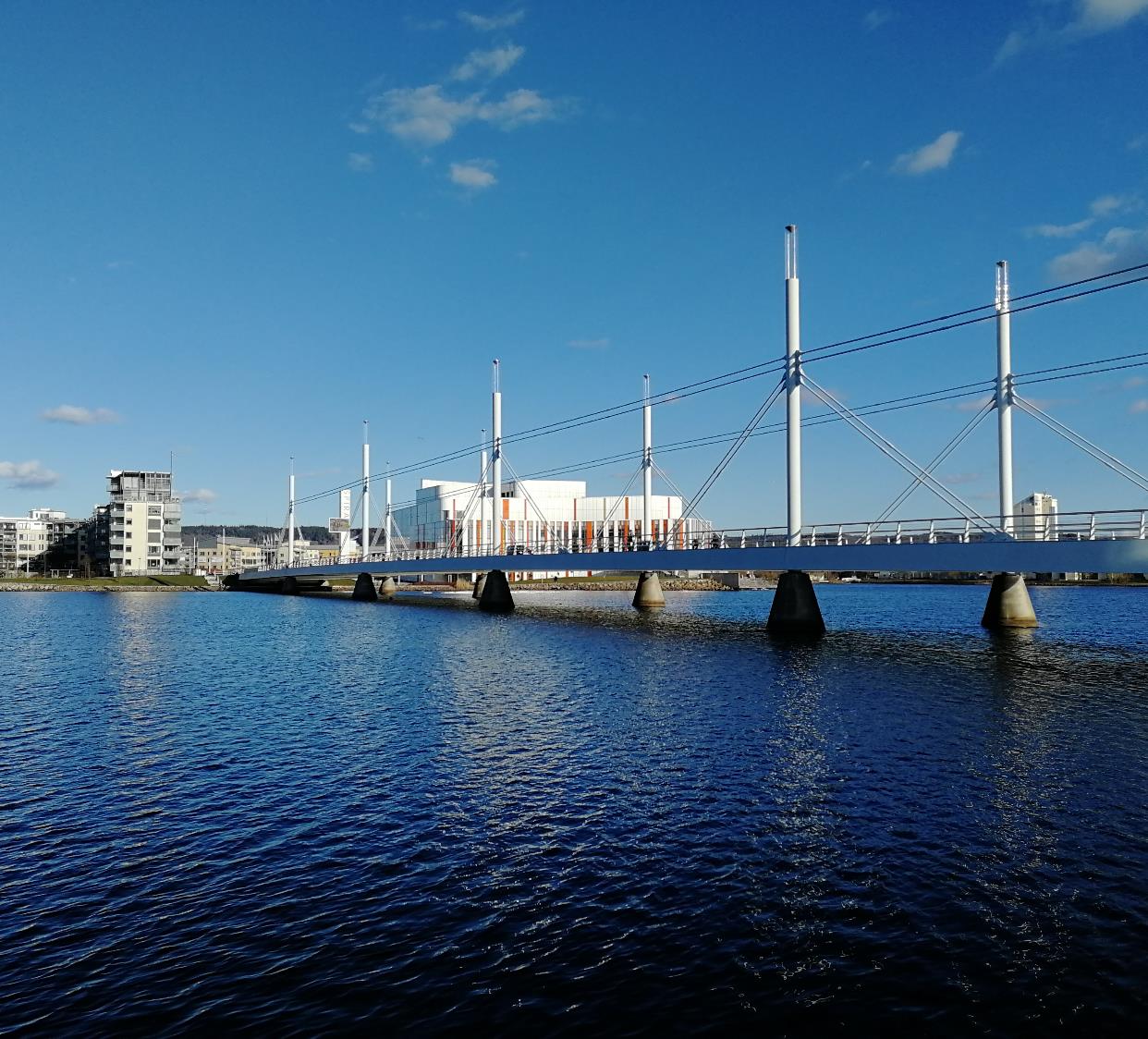 The Jönköping town
first mention in 1284, its population about 93 797 citizens, area 44.82 Km2
Jönköping was well-known by matches development in years 1845–1970
currently, the city is an important logistic centre in the south with companies such as: Elkjøp, IKEA, Electrolux and   Husqvarna
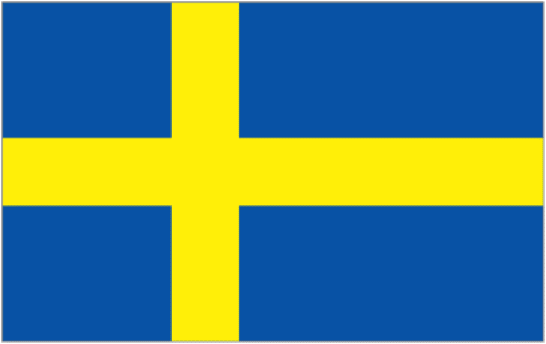 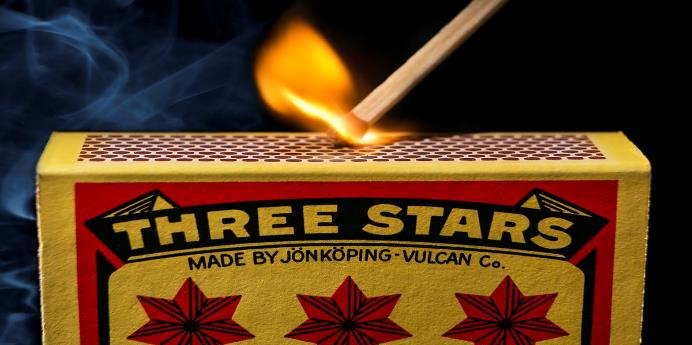 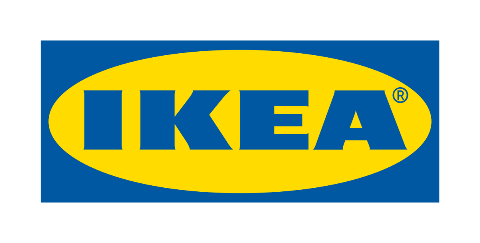 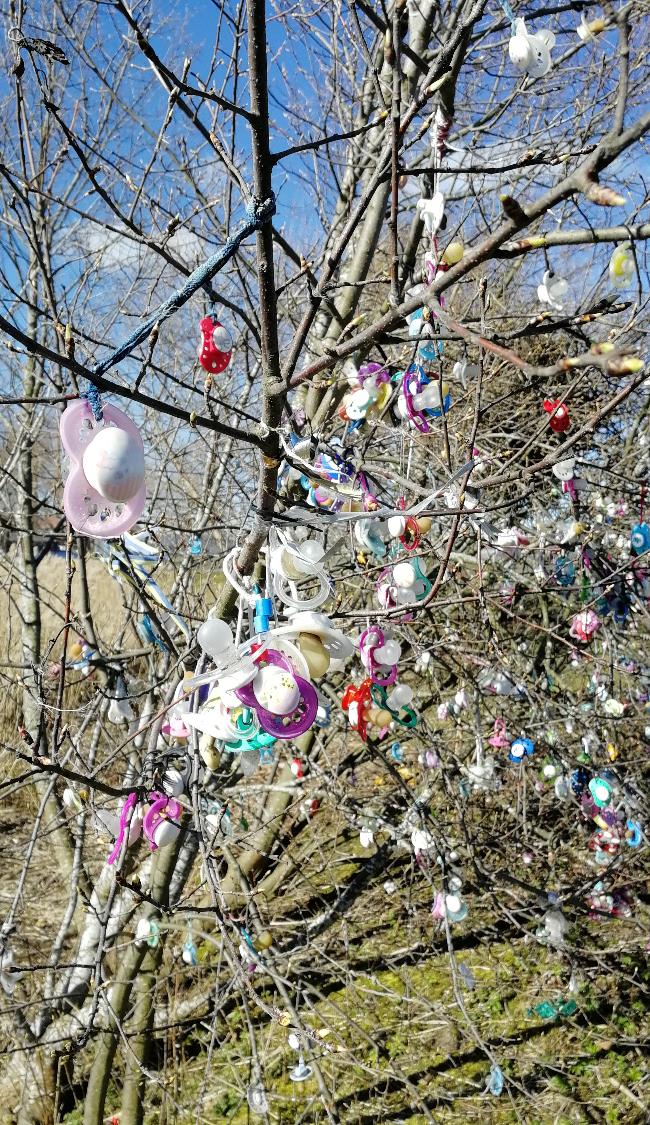 Lake Munksjön trip
on Sunday we had free time, so we decided to take a walk around lake (2 Km lenght) which is in the centre of the city
it takes about an hour by running, about 2 hours by walk
there is an interesting tree with baby dummies on it, kids playground and a lot of perfect views
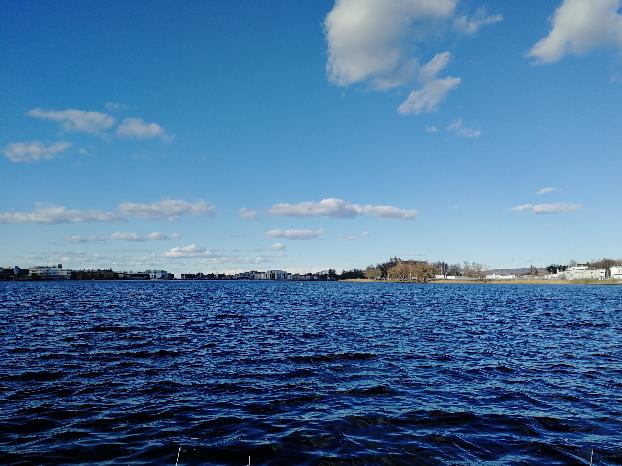 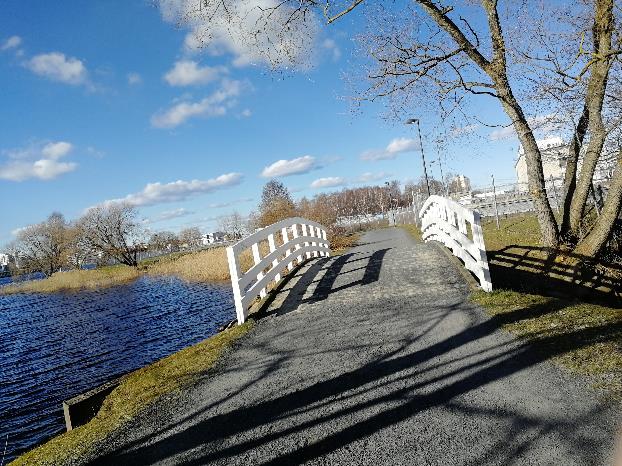 Vaggeryd
its population about 4,920 of citizens, area 4,80 Km2, 30 Km (to) south from Jönköping
 Vaggeryd was originally the seat for multiple furniture manufacturers, most of which have now shut down
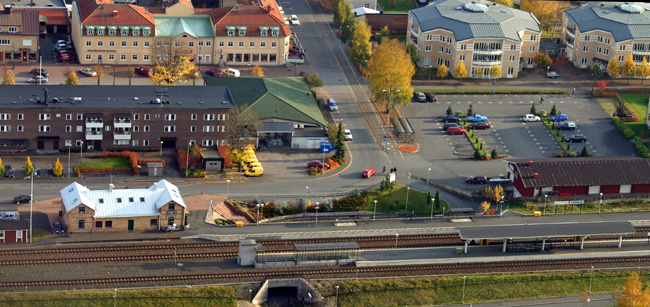 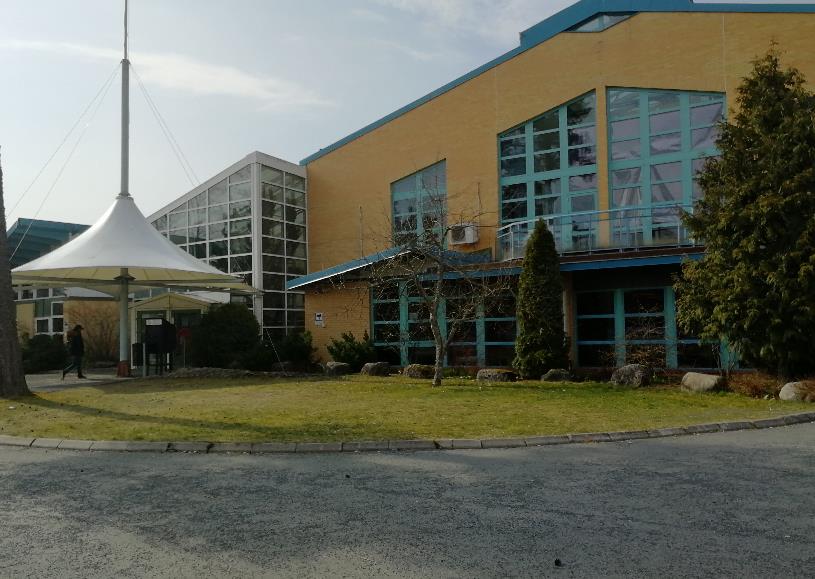 Secondary school Fenix
located in Vaggeryd, it is cultural and educational centre
Vaggeryd municipality had reached the goal of secondary school in 1996
the first completed building included also county library
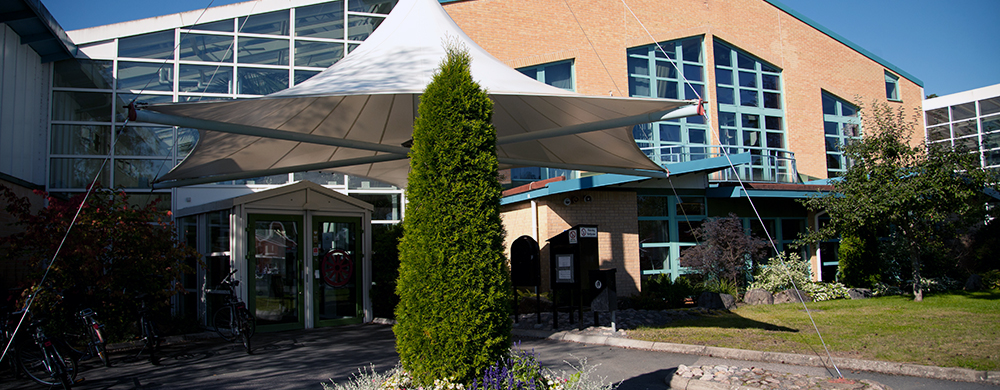 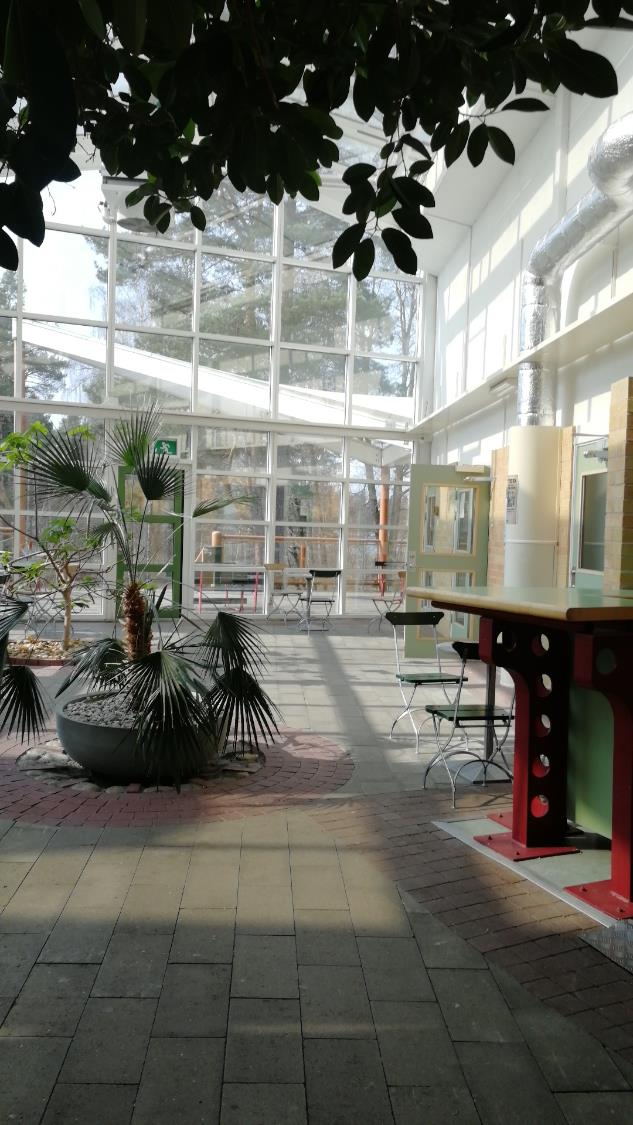 Fenix indoors
there are various school rooms in coverage such as: 3D printing, IT, CNC machines, Chemistry, library, bioscope and also technical MAKER SPACE,…
there is even school canteen and rest room with piano
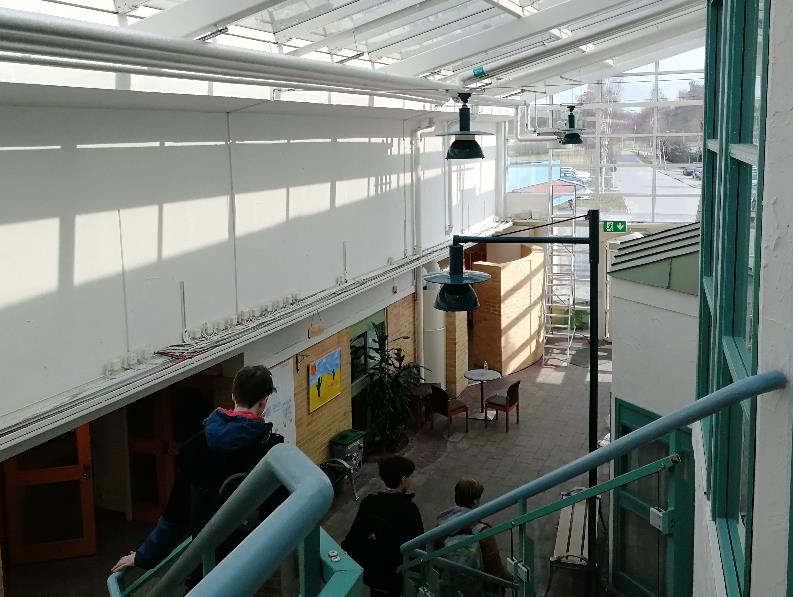 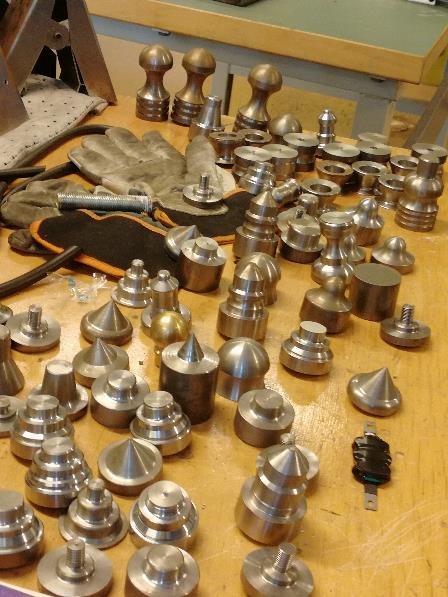 Fenix, remarkable school
the library with lots of shelfs in pleasant first floor at school surrounded by flowers
the MAKER SPACE is room where everybody can improve his skills in technic, 3D printer, Mindstorms lego or just create his own project
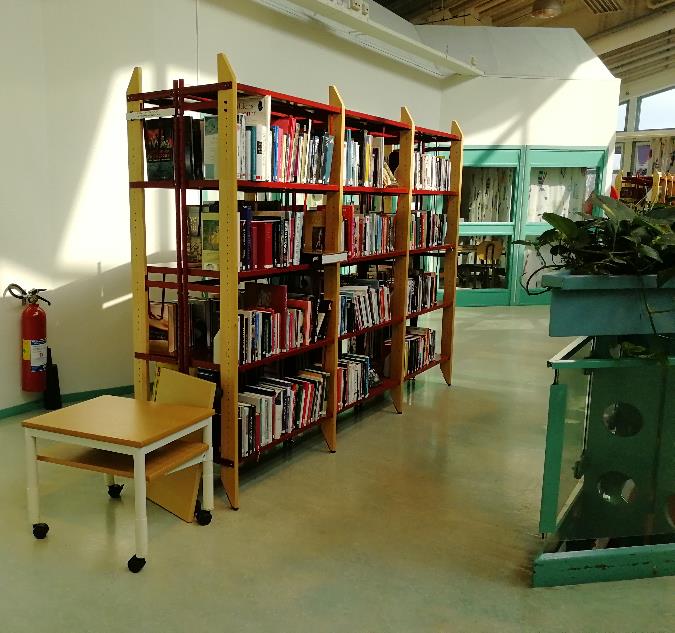 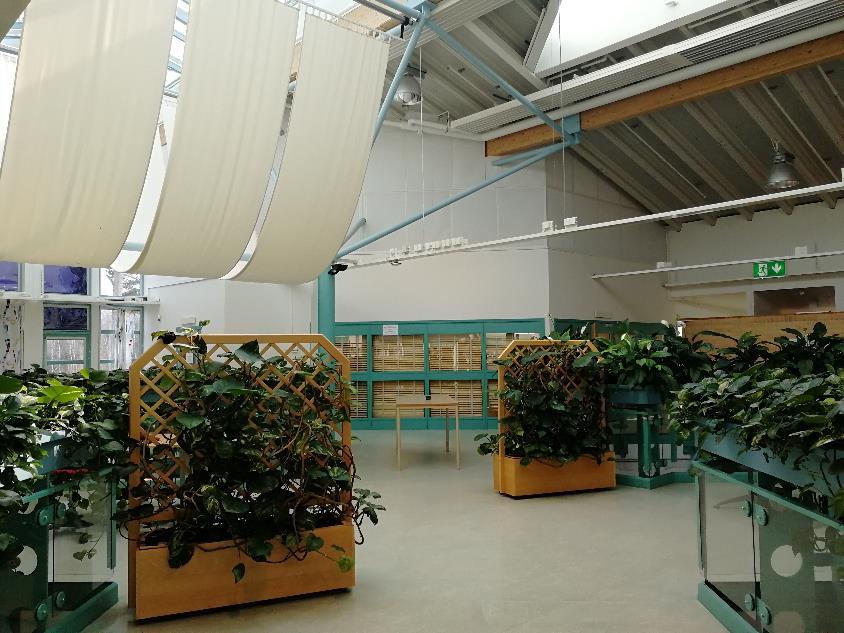 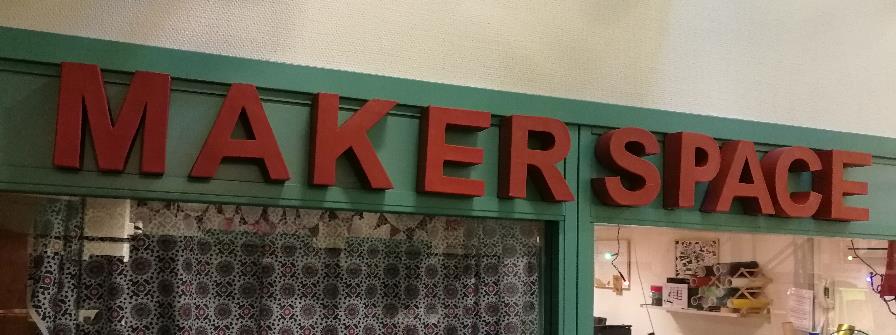 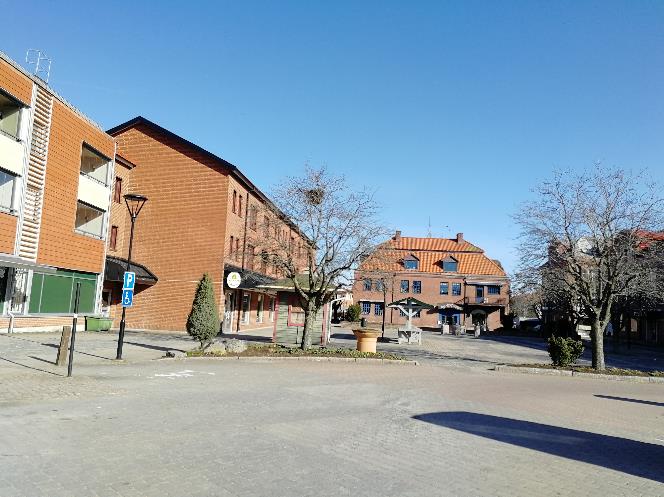 The city in Sweden
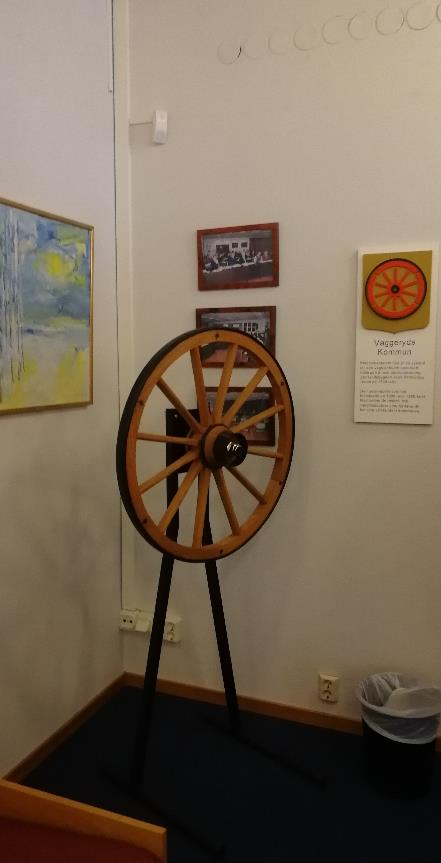 on Tuesday we went to Vaggeryd municipality where we had a presentation about Vaggeryd and Skillingrad and area in the surroundings
the city cares about nature and good relationships between people, but they also talked about their problems for example military noisy areas
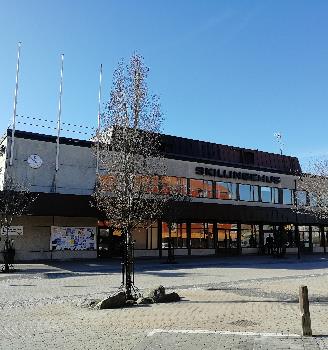 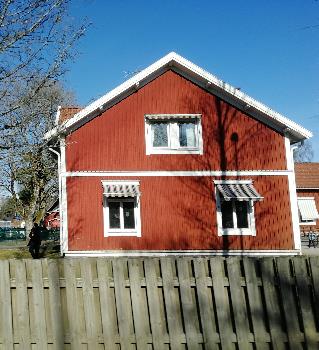 Vattenledningsparken
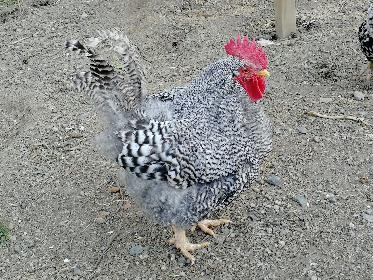 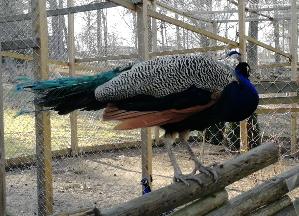 large park on the hill nearby the Vatten (lake)
there is an animal park (peacock, sheep, deer, llama)
interesting historical sights (The Educational Gravefield)
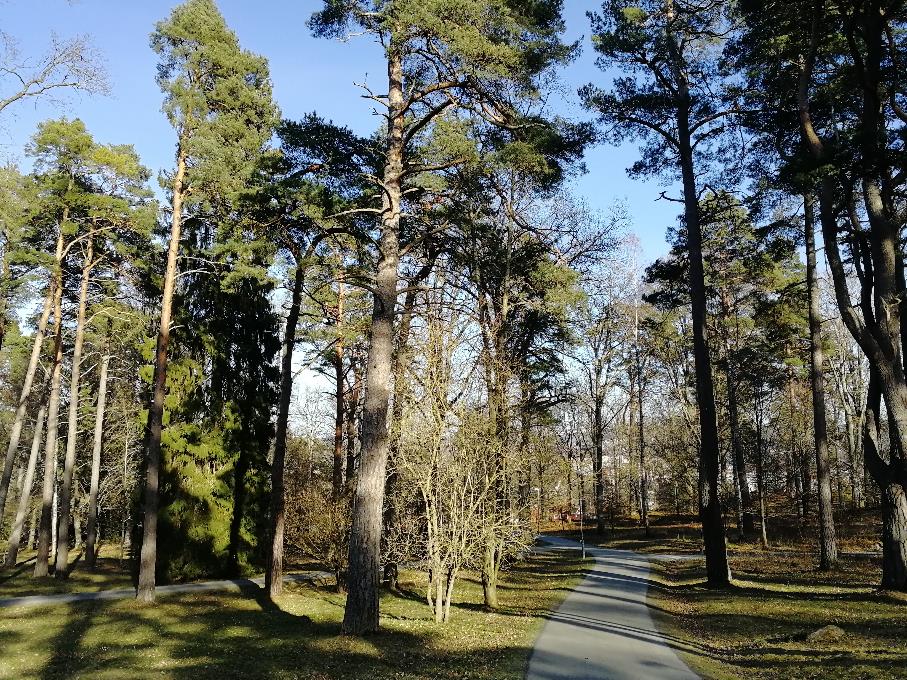 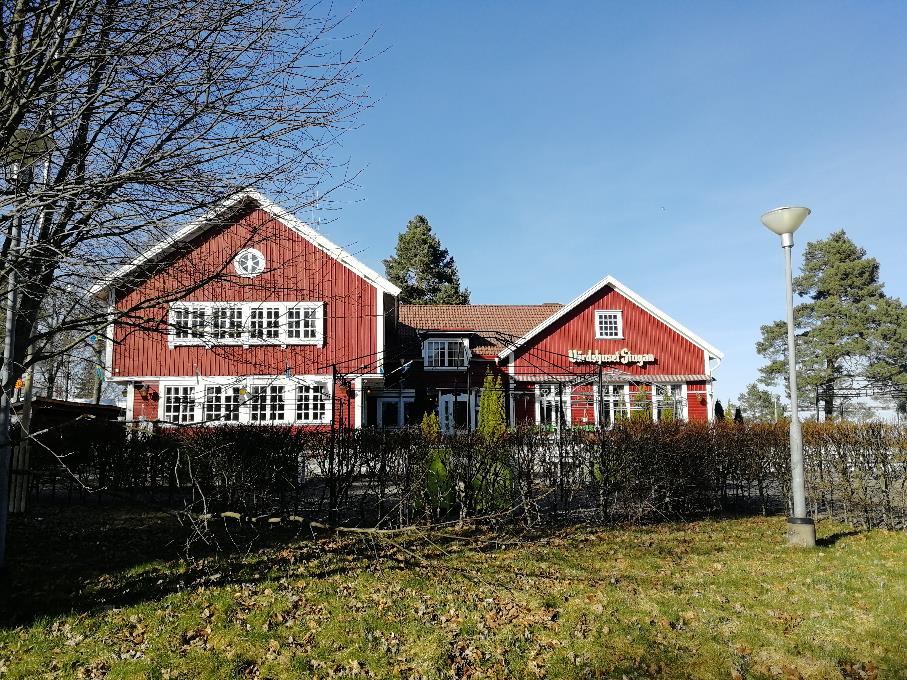 Excursion in Sweden
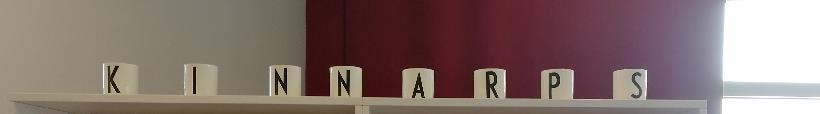 on Wednesday we visited Kinnarps furniture fabric
we had an excursion inside for 1,5 hour, then looked at a few of peaces of furniture
the products are made for individual customers all over the world
the production is mostly automated
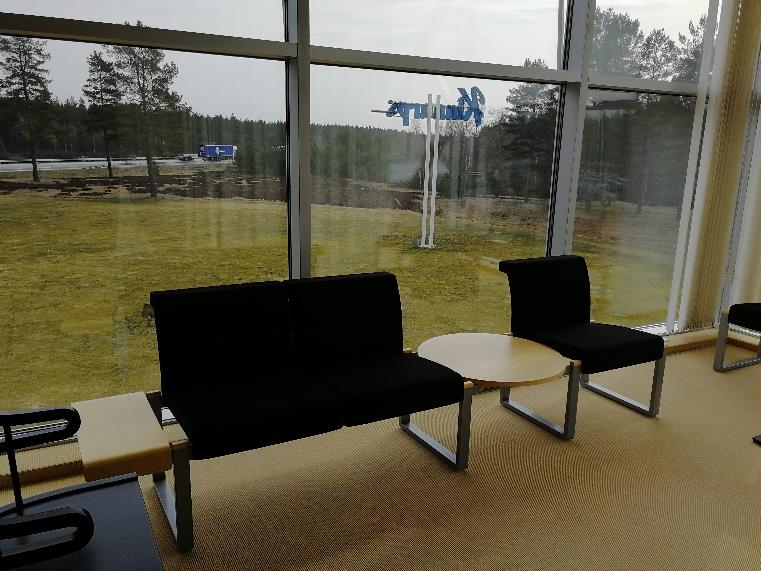 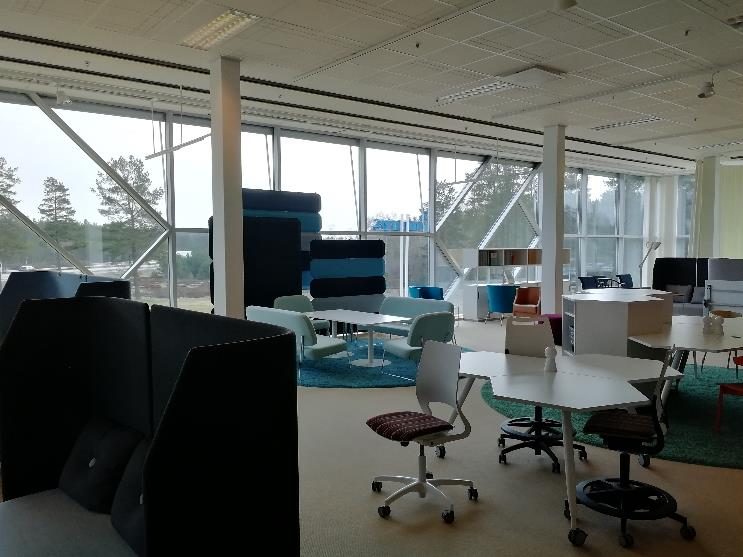 Jönköping in tourist´s eyes
three lakes in the centre: Vättern (length 129 Km), Munksjön (2 Km), Rocksjön (1 Km)
Jönköping University, Jönköping Secondary school, Town Hall, the bridge
Vättern (length 129 Km)
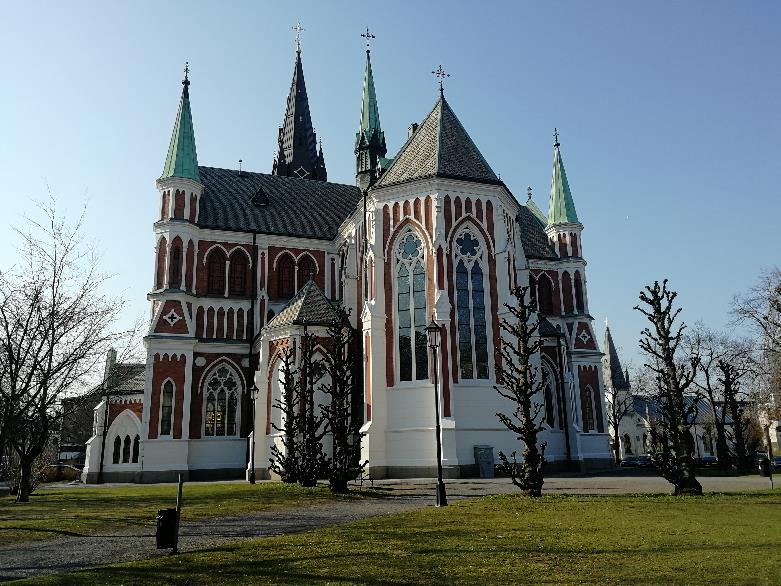 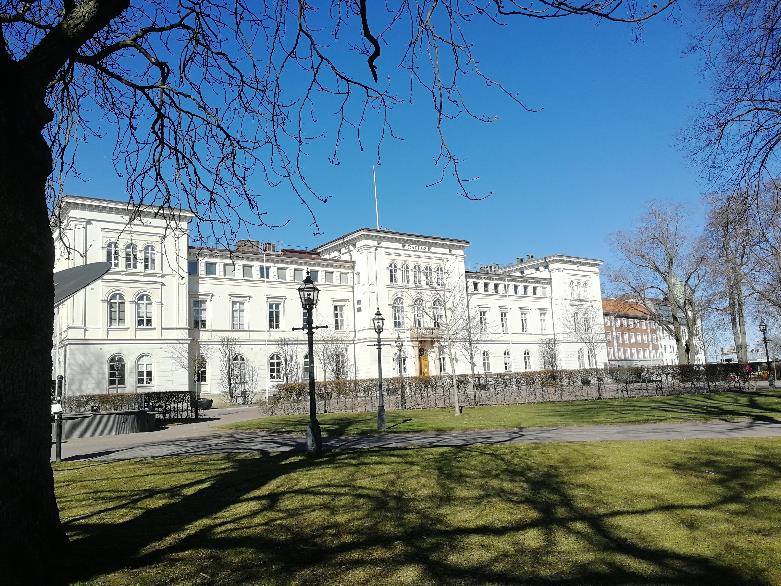 Town centre
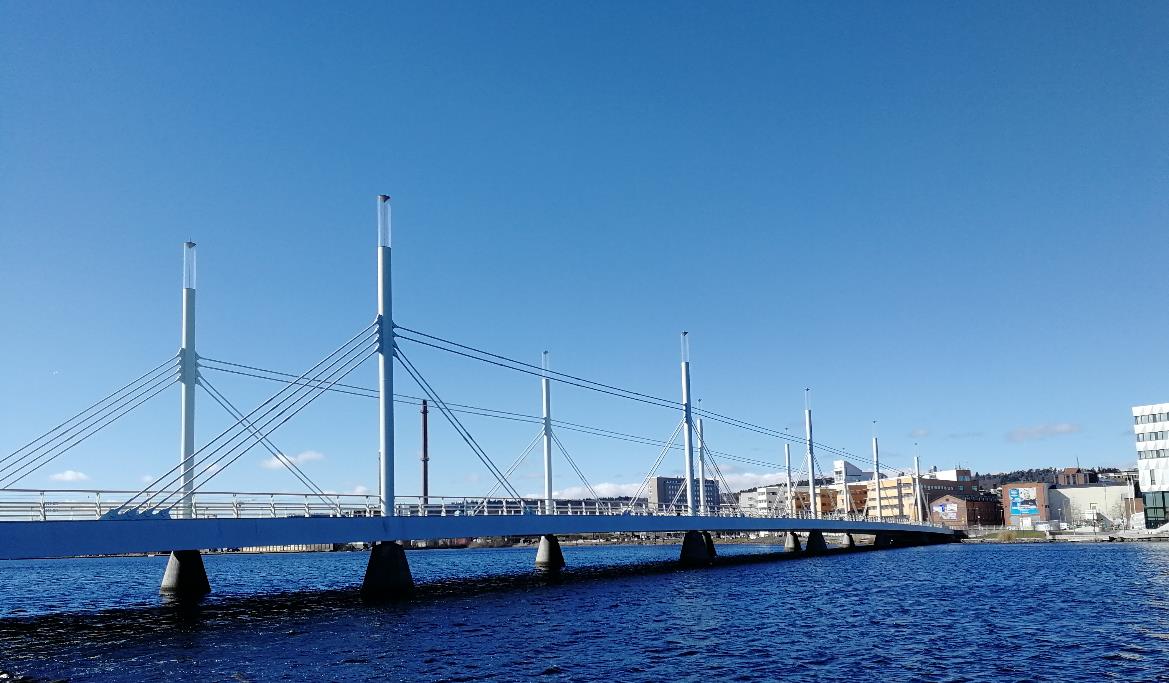 Thank you for your attentionThe secondary school of electrical engineering,,SPŠE PARDUBICE THE CZECH REPUBLIC´´
AND SPECIAL THANKS TO ALL WHO PARTICIPATED IN THIS PROJECT
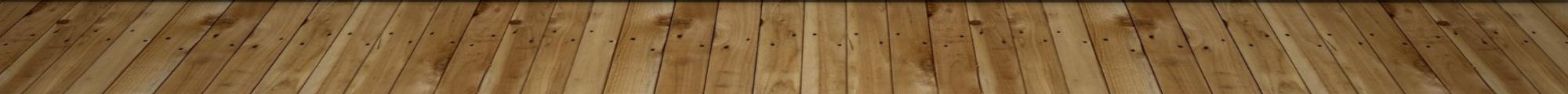 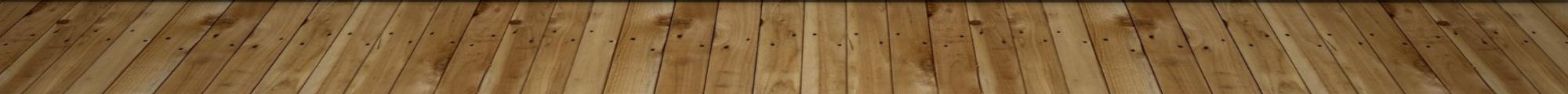